INVERSIONES TRICOTEX S.A.C
RUC 20486006464
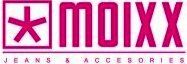 AREA DE PRODUCCION TEXTIL
RICHARD GUZMAN
146*2850
DESARROLLO  DE PRODUCTO